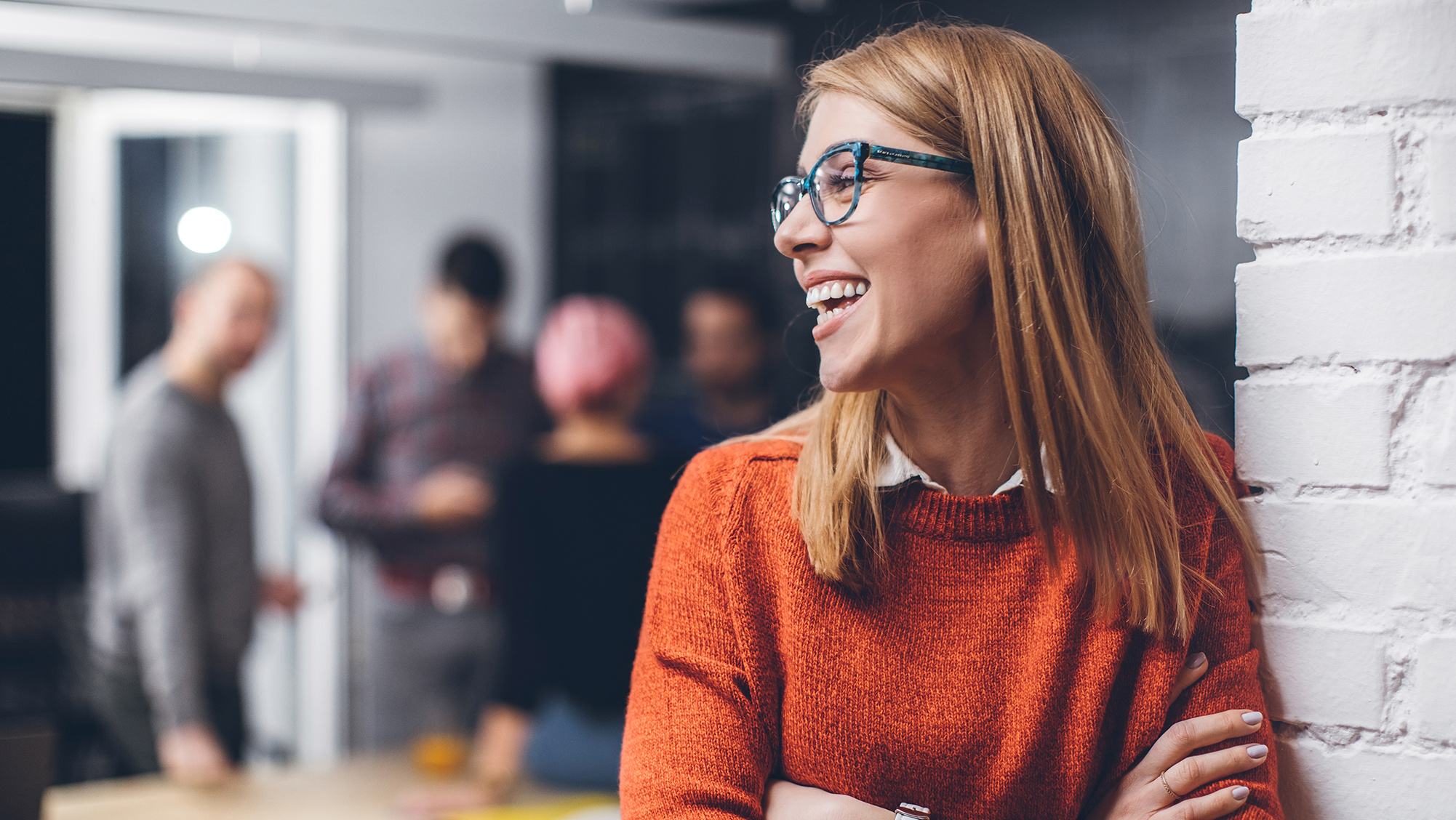 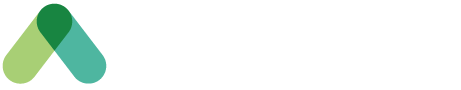 Stratégie de gestion du changement
Modèle
Date : xx-xx-20xx
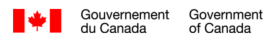 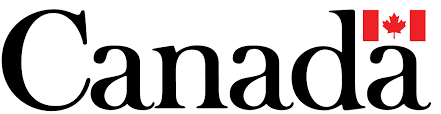 À propos du présent document
Ce modèle de présentation de stratégie de gestion du changement est un outil de base pour vous aider à organiser les points clés à présenter à un public non-spécialiste en gestion du changement. Il peut être utilisé pour fournir :
des informations de haut niveau sur la stratégie de gestion du changement proposée
les variables clés liées au changement 
les résultats révélés par les évaluations qui ont contribué à déterminer la meilleure stratégie de gestion du changement dans votre organisation pour les employés

Il peut facilement être adapté à différents publics tels que la haute direction afin d'obtenir leur soutien ou aux fins d’approbation.
(nom du projet de modernisation)
VISION DU MILIEU DE TRAVAIL
OBJECTIFS
Inclure la vision pour le projet de modernisation du milieu de travail
Inclure les objectifs du projet de modernisation du milieu de travail
Gouvernance
SOUS-TITRE
Expliquer si vous utilisez une nouvelle structure organisationnelle ou une structure existante
Démontrer la structure et expliquer qui sont les membres ainsi que leur rôles dans le contexte du projet
Structure proposée de l’équipe de gestion du changement
SOUS-TITRE
Démontrer la structure de l’équipe de projet intégrée ainsi que les rôles et responsabilités
Inclure le parrain et le(s) champion(s) du projet
Résultats des évaluations
Inclure la liste des évaluations utilisées lors de cet exercice ainsi que leur but et les données qu’elles ont générées.
Répertoire des changements et évaluation des répercussions
SOUS-TITRE
Inclure les conclusions principales de l’évaluation.
Carte des intervenants
SOUS-TITRE
Inclure les conclusions principales de l’évaluation.
Évaluation de l’état de préparation au changement
SOUS-TITRE
Inclure les conclusions principales de l’évaluation.
Outil d’évaluation de changement ADKAR
SOUS-TITRE
Inclure les conclusions principales de l’évaluation.
Stratégie de gestion du changement proposée
SOUS-TITRE
Qui sera touché et quels seront les impacts (résultats des évaluations). Expliquer la stratégie à haut niveau et indiquer cinq ou six (ou plus si requis) zones d’intervention qui permettront de minimiser et prendre en considération les impacts.
Cadre de communication proposé
Cadre de mobilisation proposé
Cadre de formation proposé
Gestion de la résistance (à inclure au besoin)
Indicateurs de rendement clés
Merci
Prénom, Nom
Prénom, Nom
xxx@xxx
xxx-xxx-xxxx
xxx@xxx
xxx-xxx-xxxx
Prénom, Nom
Prénom, Nom
xxx@xxx
xxx-xxx-xxxx
xxx@xxx
xxx-xxx-xxxx